Engineering a Play
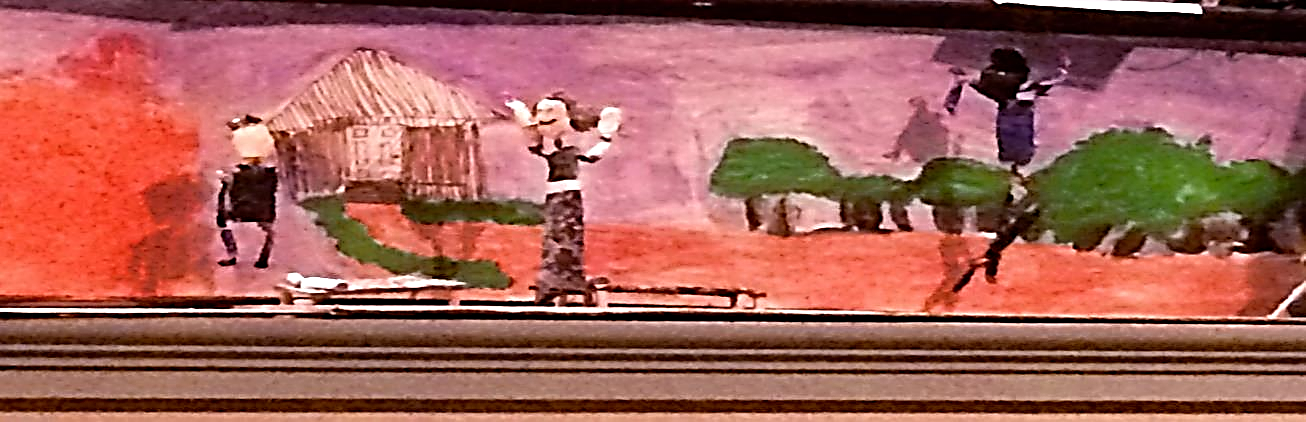 Rationale and Purpose
Social Studies and Engineering Design both receive limited classroom time in elementary school
Textbooks are often used and rarely engaging

SOLUTION?
Integrate more informational texts (literacy)
Create an engineering design challenge to engage students in the use of interactive strategies such as brainstorming, cooperative learning, and design thinking
Context
Third Grade Classroom

Social Studies Unit on Arkansas History and Westward Expansion
Examined the importance of people and events in early Arkansas history
Must comprehend and be able to explain the historical significance of exploration, settlement, and statehood 

Integrating Literacy, STEM, and Social Studies
Standards
Big Ideas and Essential Questions
BIG IDEAS
Using informational and fictional texts
Understanding key historical events, engineering design, puppetry, stories, simple tools and processes
Using presentation skills to tell a story through a dramatic performance

ESSENTIAL QUESTIONS
How does the past impact the present? 
How can a script for a play be developed froma book? 
How can the set design support the characters (marionettes) as they engage the audience through animation of the script and narration of the story?
Deliverables
Written script
Puppet Pals© prototype
Set design
Marionettes
Production of the play
Completed design journal
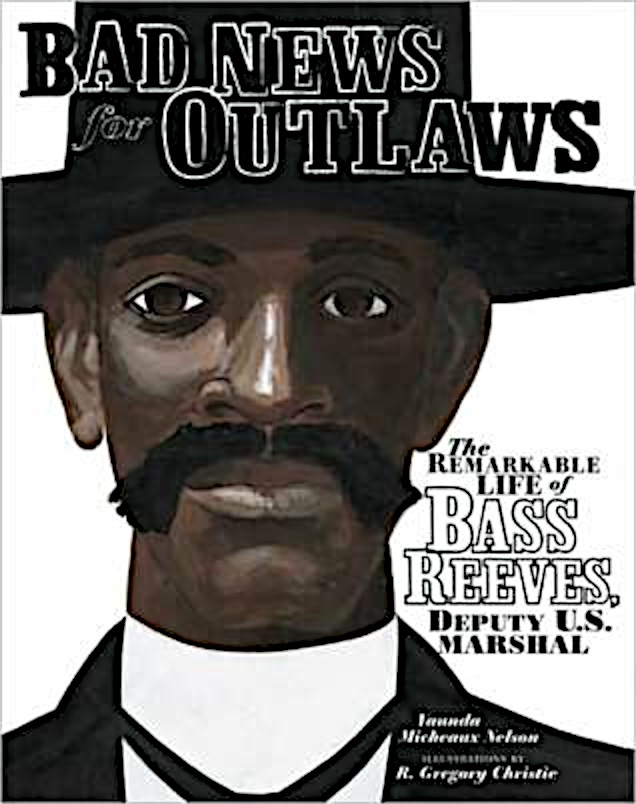 Text
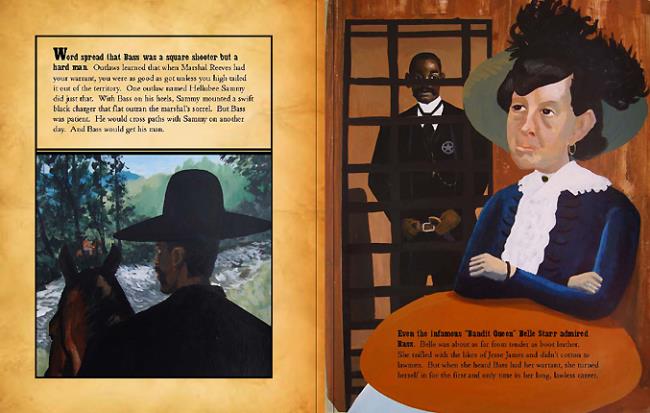 Parameters
Identify an historical event to be used as the storyline for the marionette play. 
Use the Puppet Pals© App to design a prototype that illustrates the first draft of the play. 
Write a script for the marionette play. 
Design and create the marionette characters using the materials provided. 
Utilize recycled materials to design the set and create the marionette characters. 
Include all team members in the marionette play (each team member must participate as a character that has a speaking part). 
Use a design journal to conduct research and to gather information for the challenge.
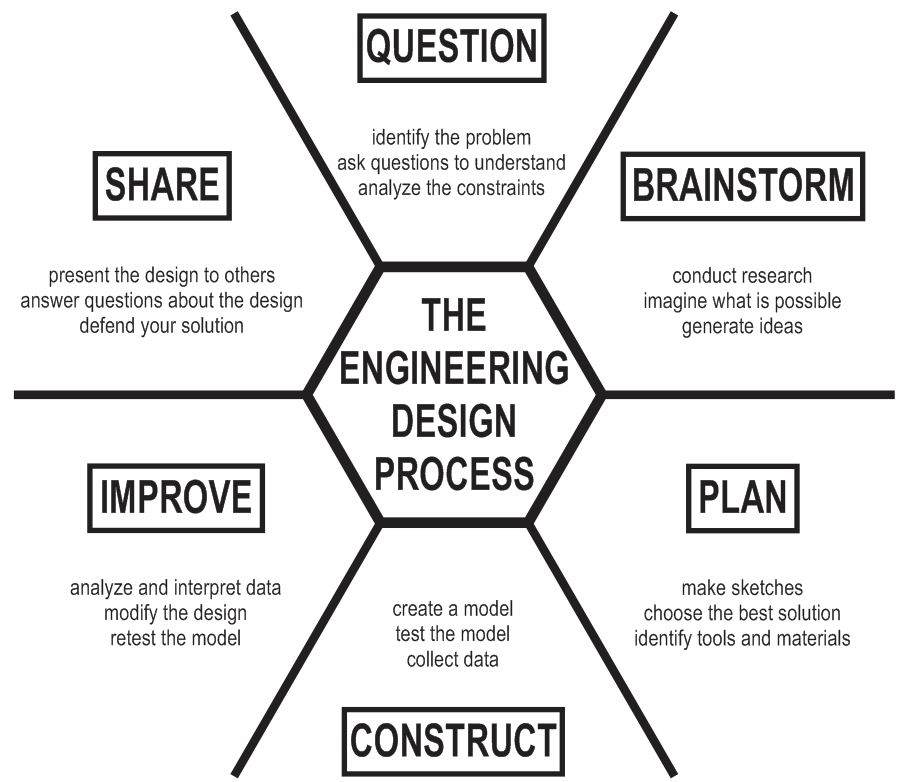 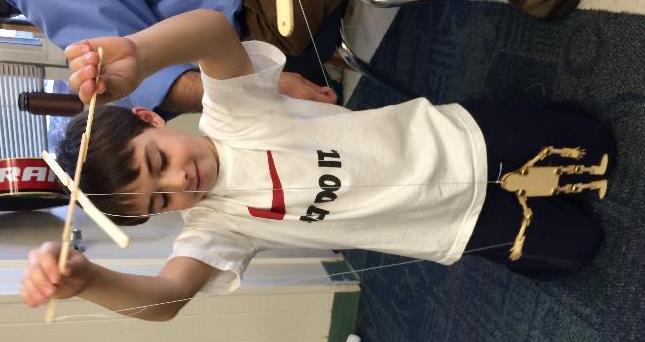 Classroom Implementation
Setting the stage
Dividing the story
Group-Work: Creating a plan and a story board
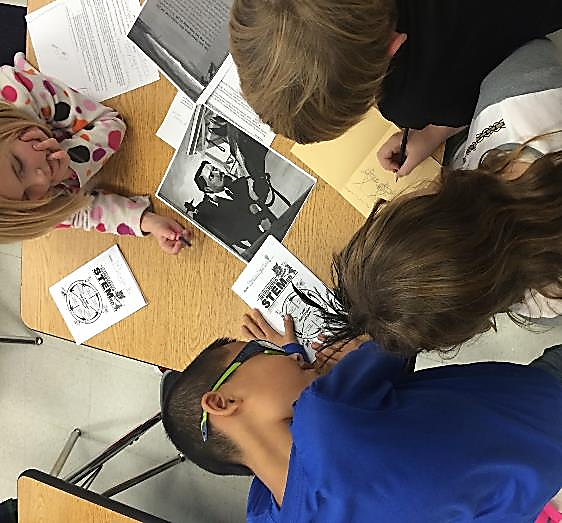 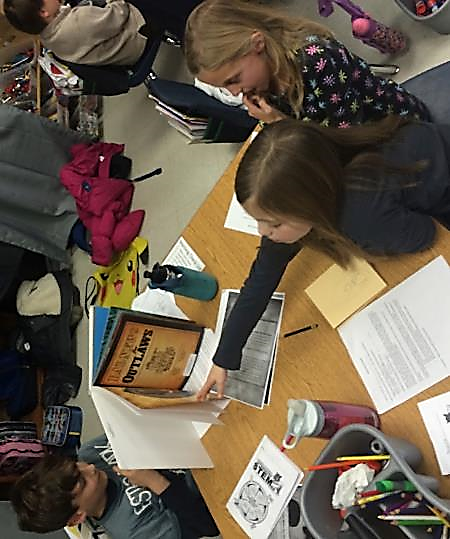 Implementation
3rd graders created a prototype of their play using the Puppet Pals© App
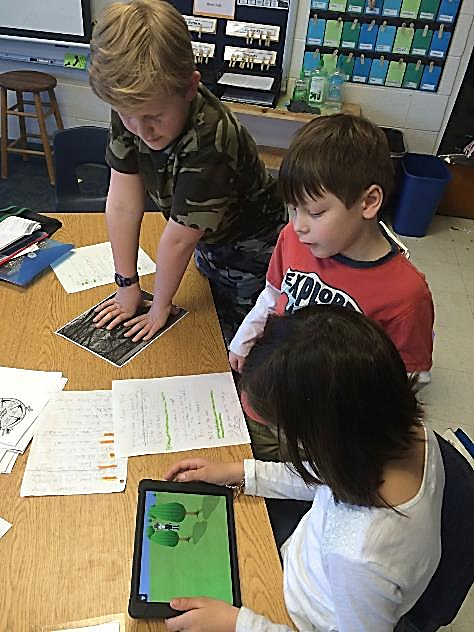 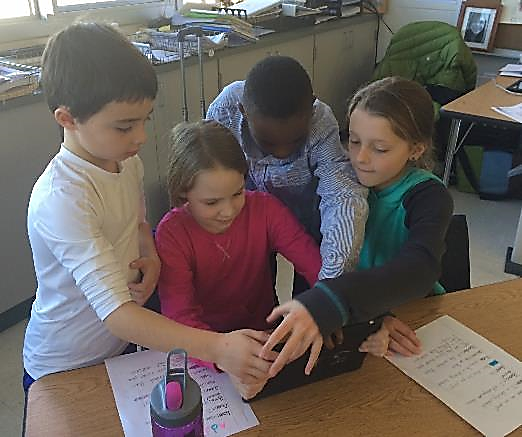 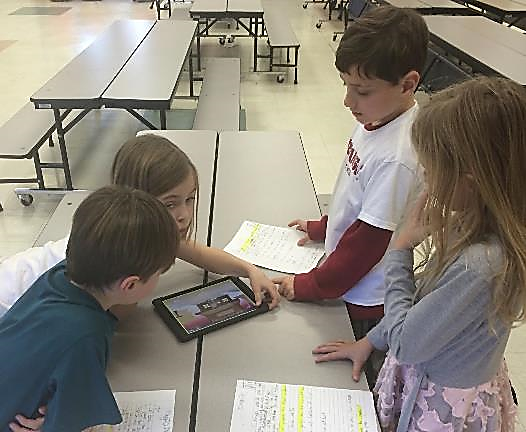 Implementation
Each 4-5 person team was assigned one section of the life of Bass Reeves
Collaborated to turn the story into a script
Requirement: Each group member must have a speaking part
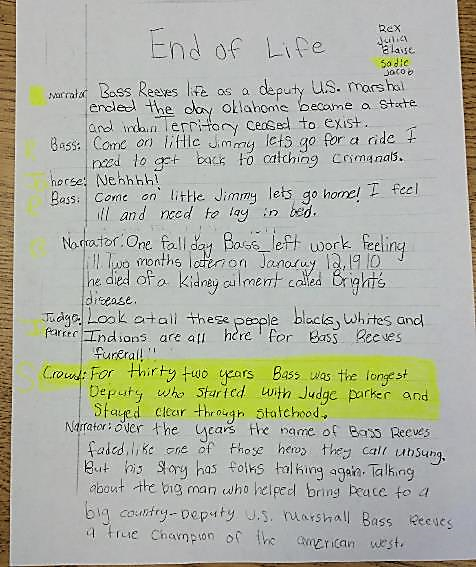 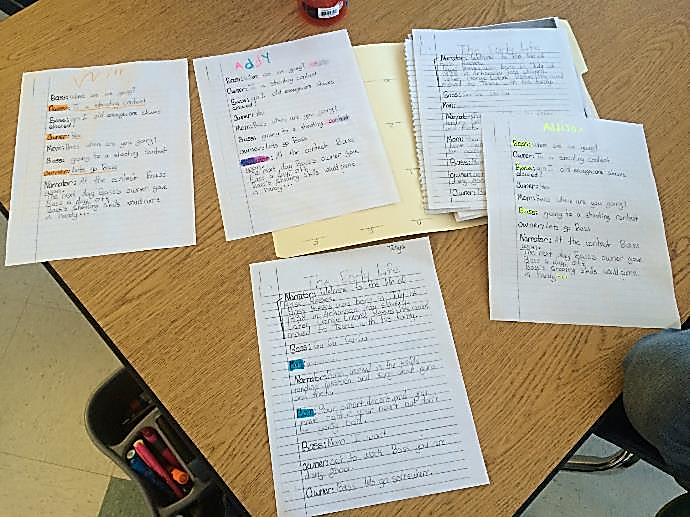 Implementation
Class stage was created
Each group produced a backdrop and necessary props for their scene
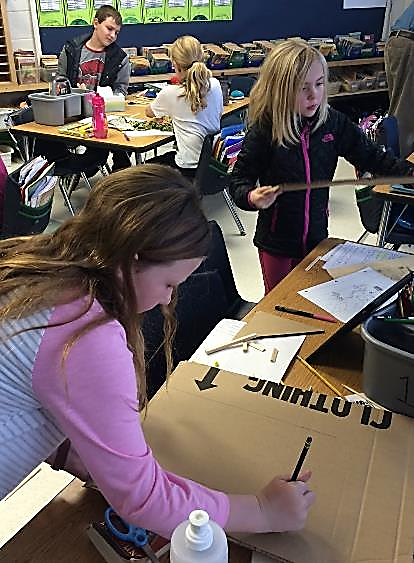 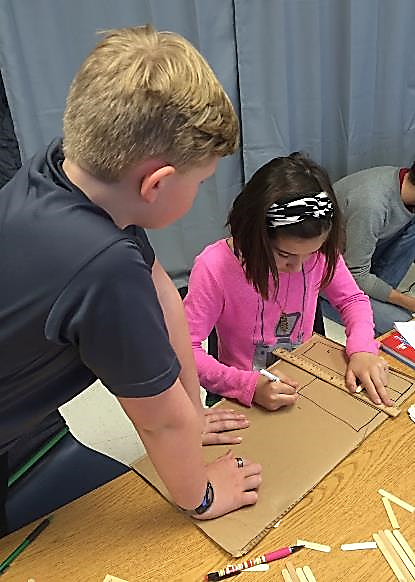 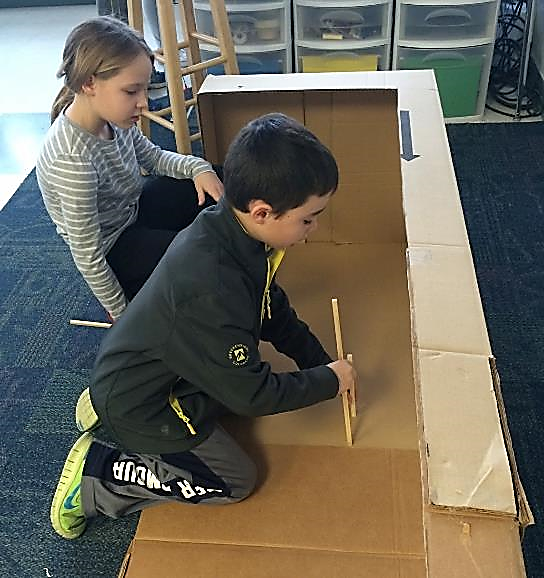 Implementation
Every student created a marionette for their character.  
Body proportions were discussed, as were joints and movement.
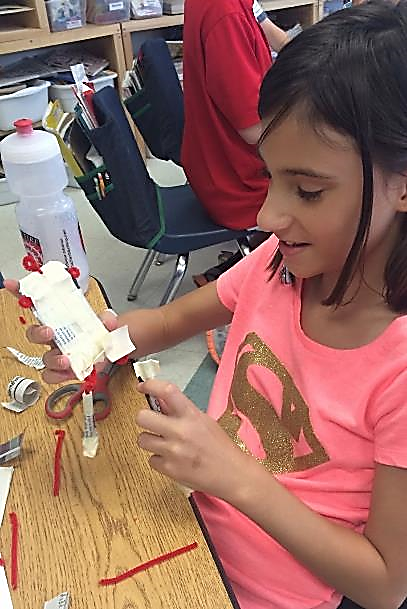 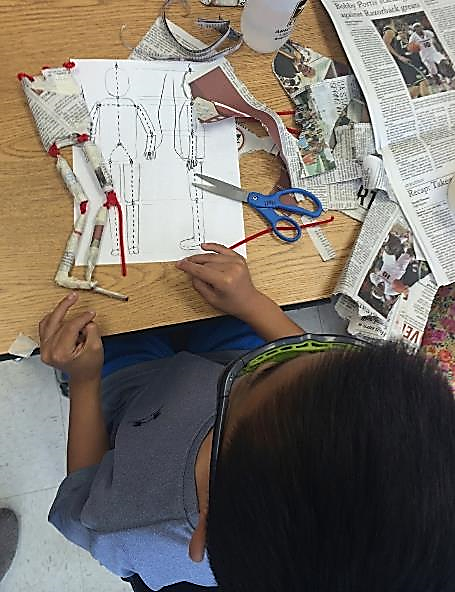 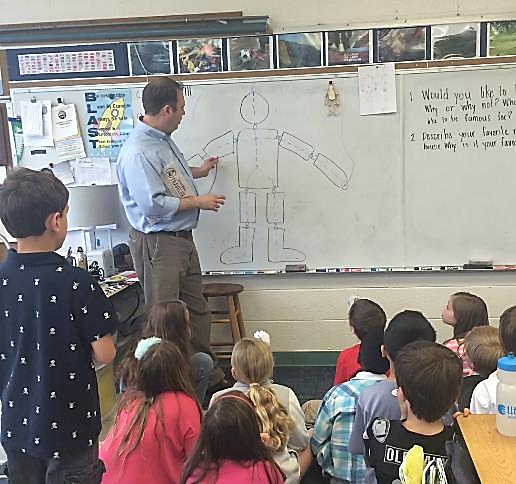 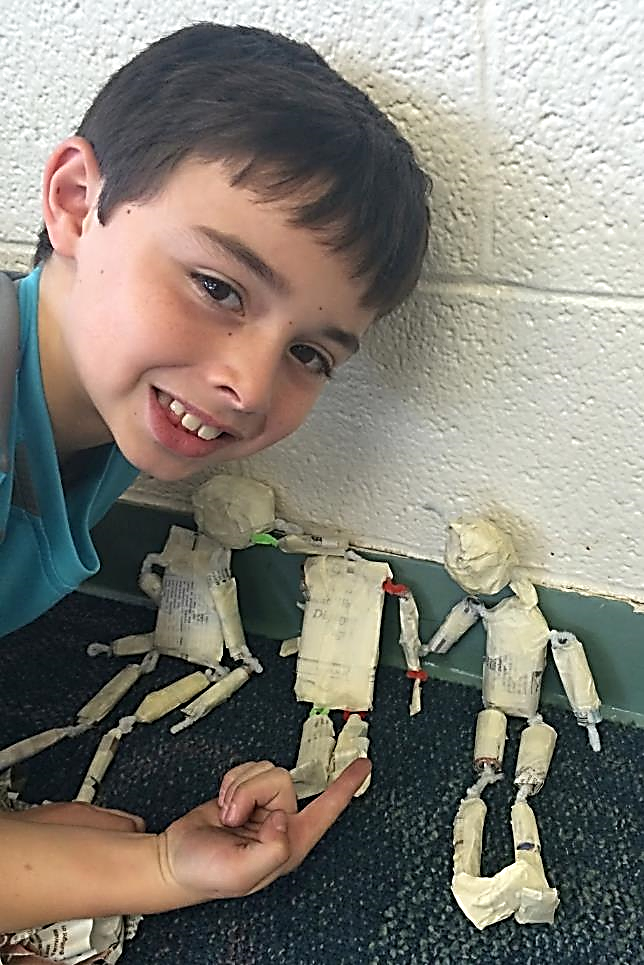 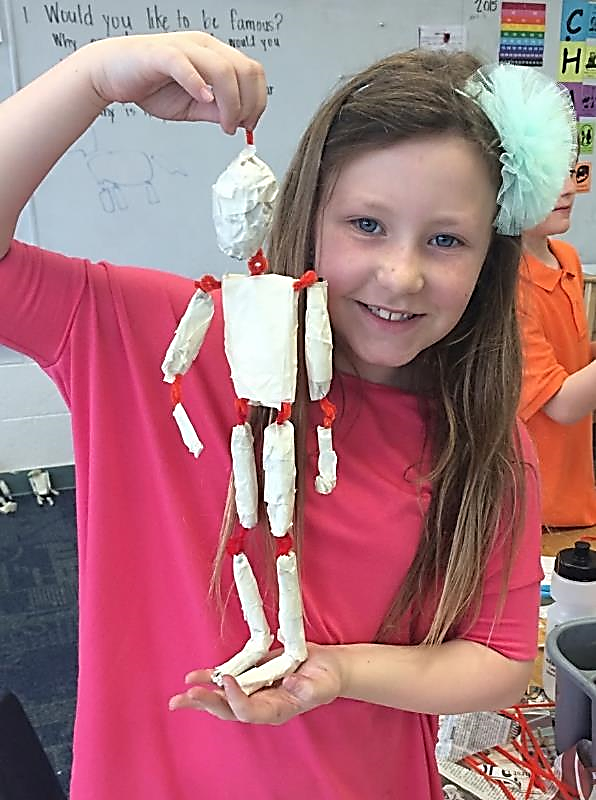 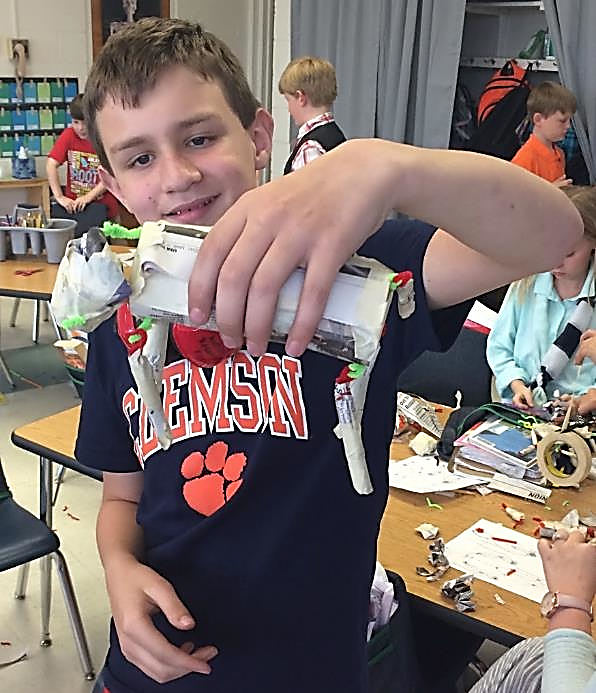 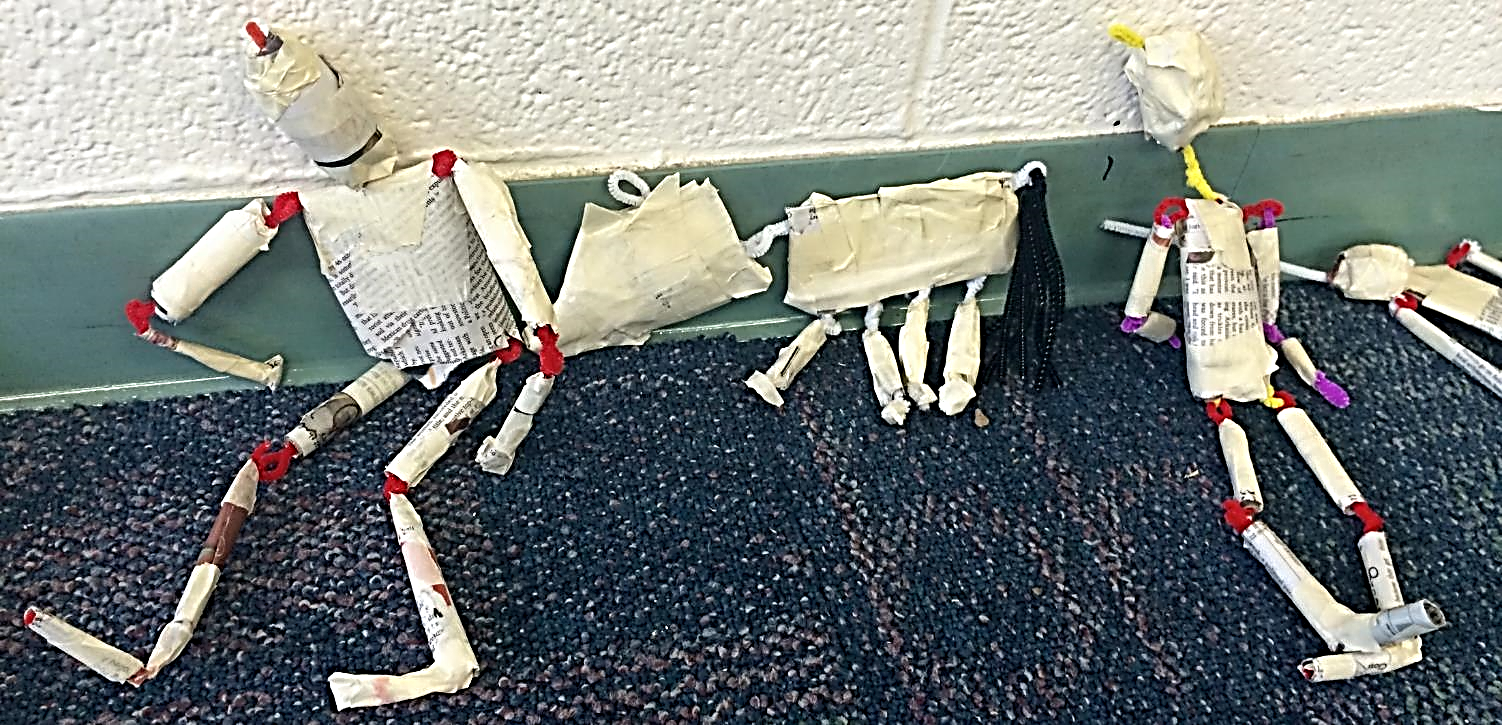 Performance
3rd grade class and families were invited to the University to perform their play on stage. 
The performance was filmed and each student received a copy.
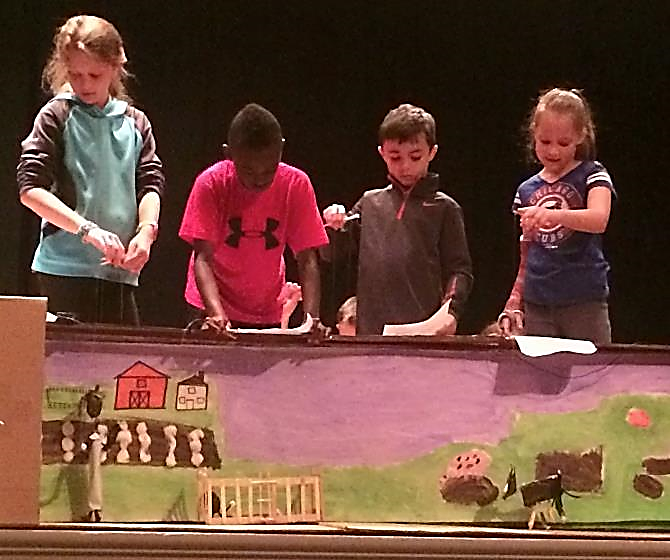 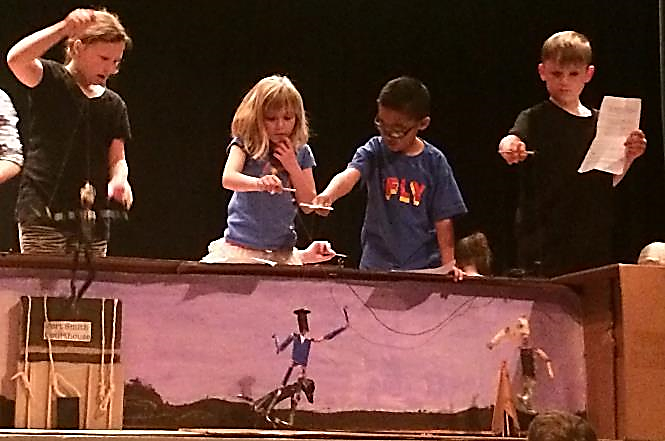 Student Learning
Deeper story comprehension
Deeper understanding of historical time period
Real-world challenges of
team-work
brainstorming
problem-solving
design
organization
production
communication
public speaking
Social and cultural awareness
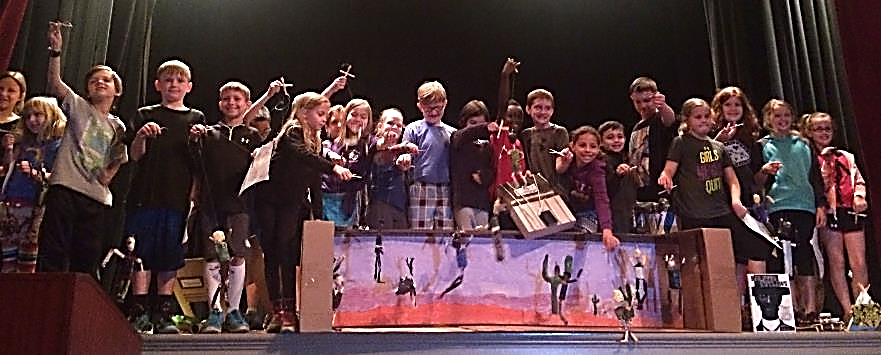 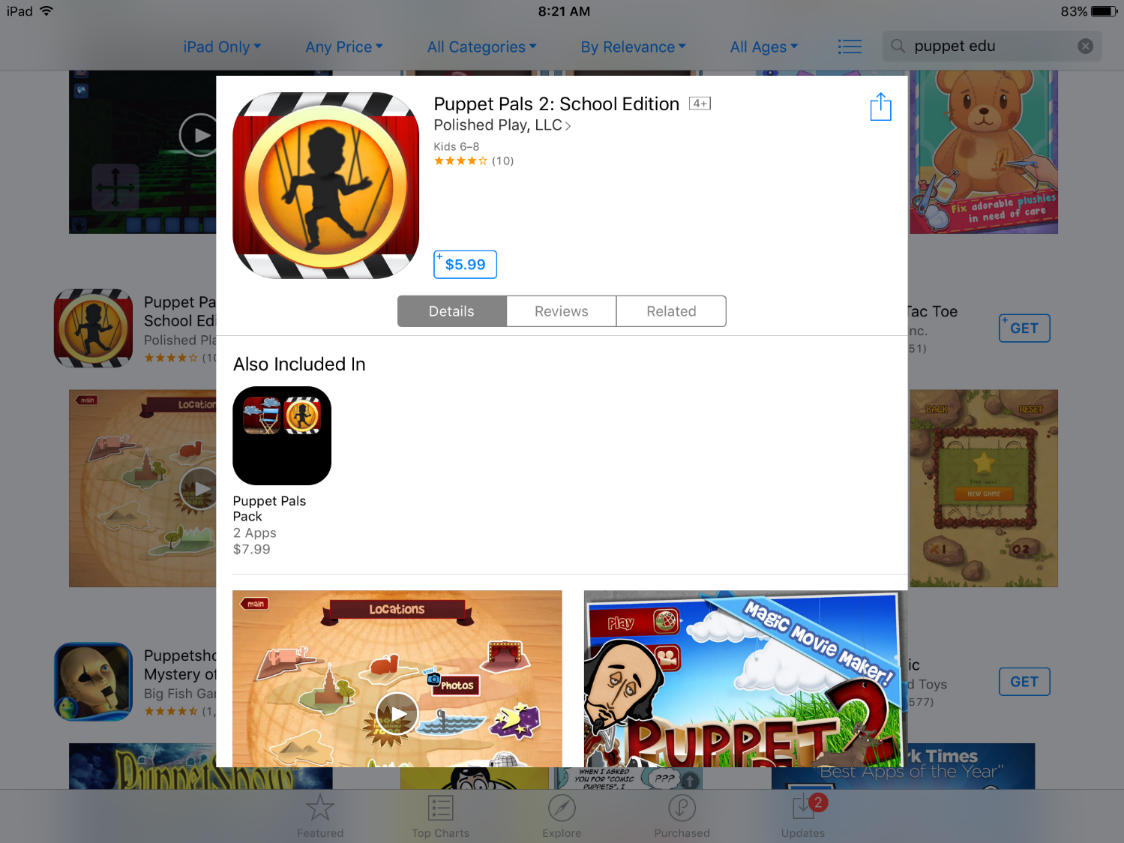 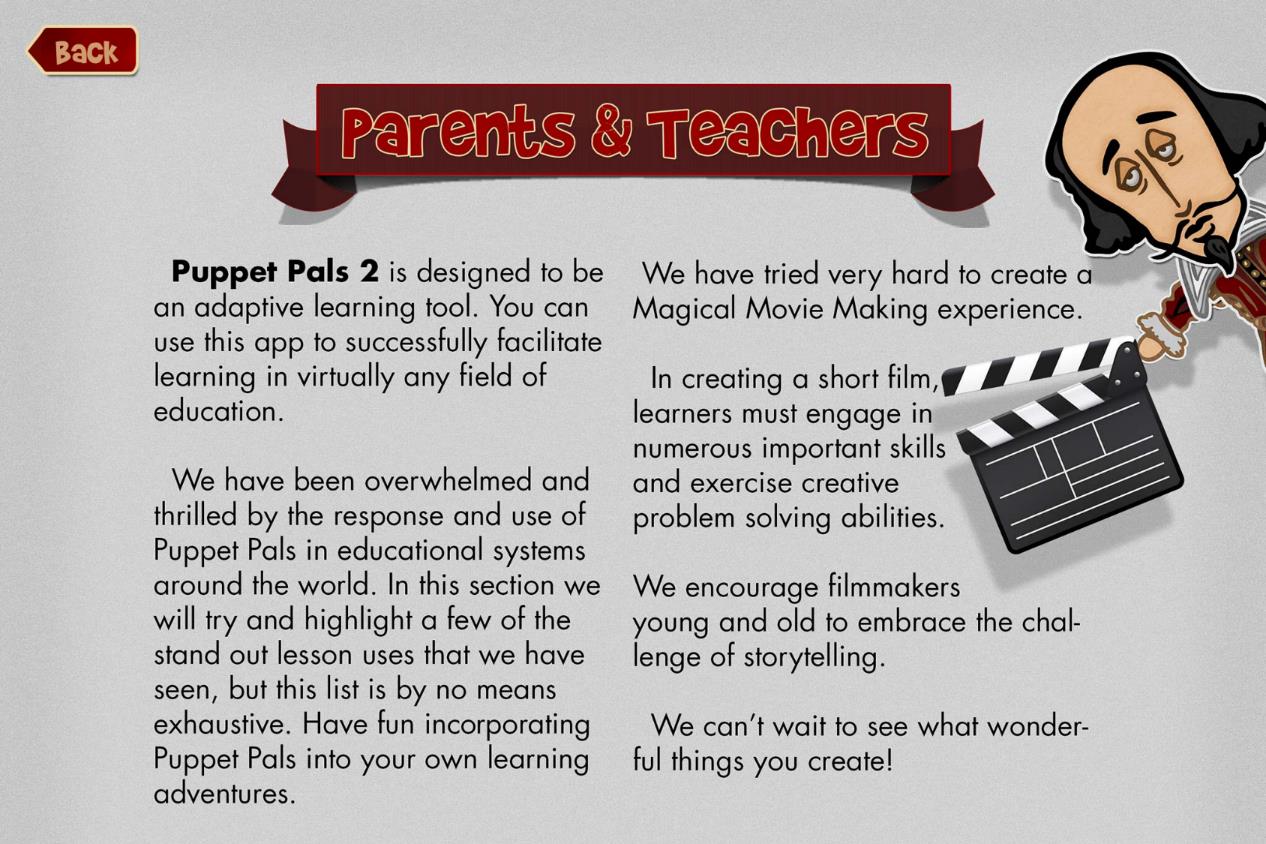 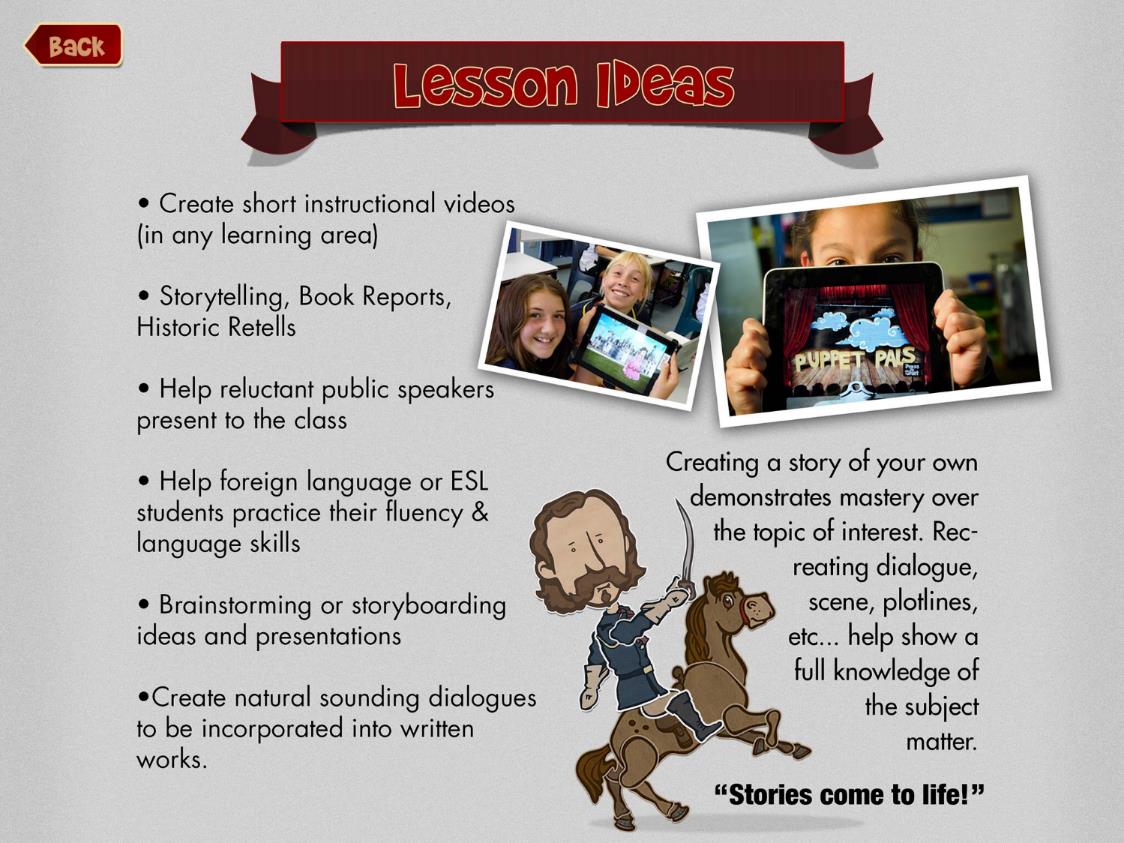 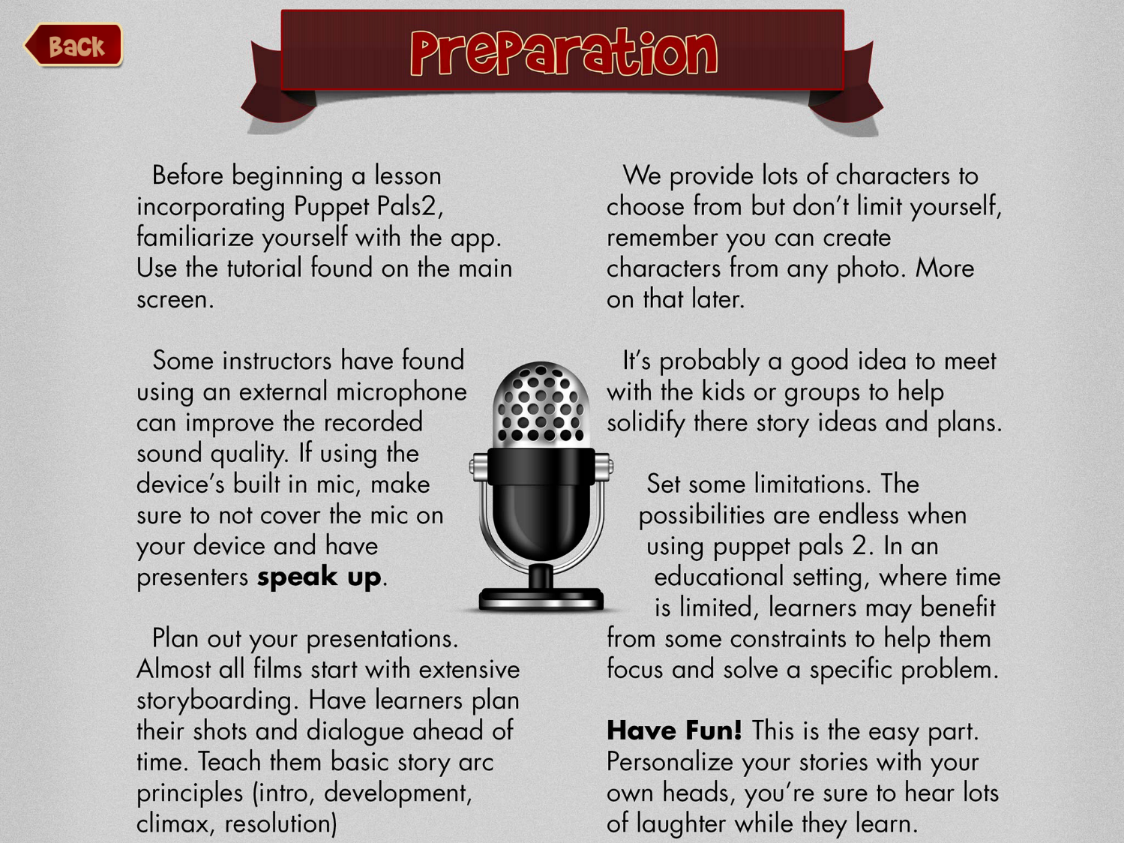 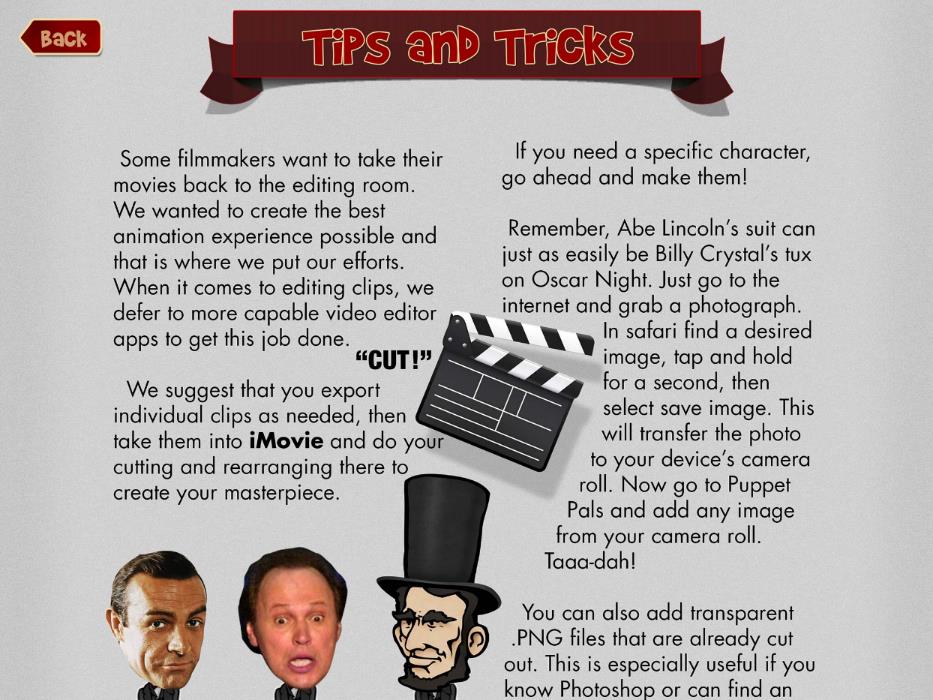 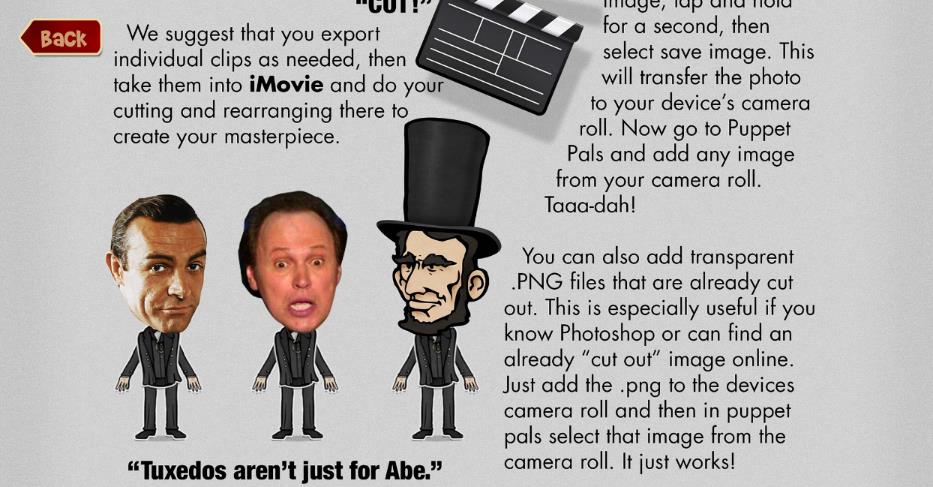 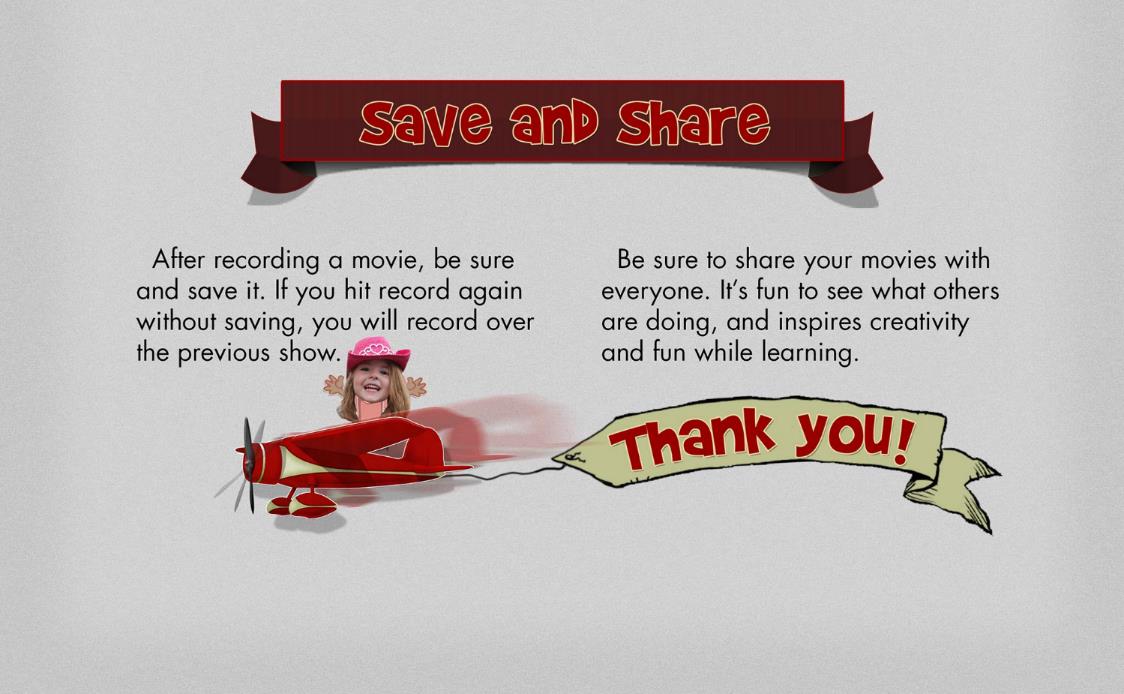 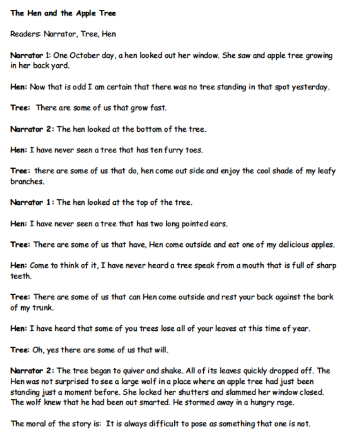 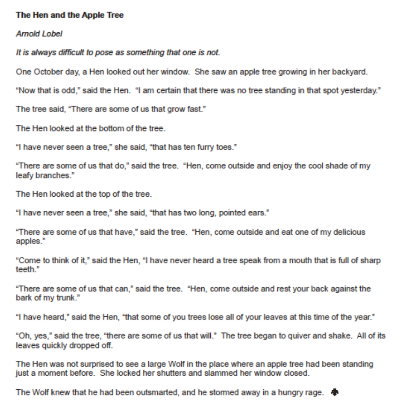 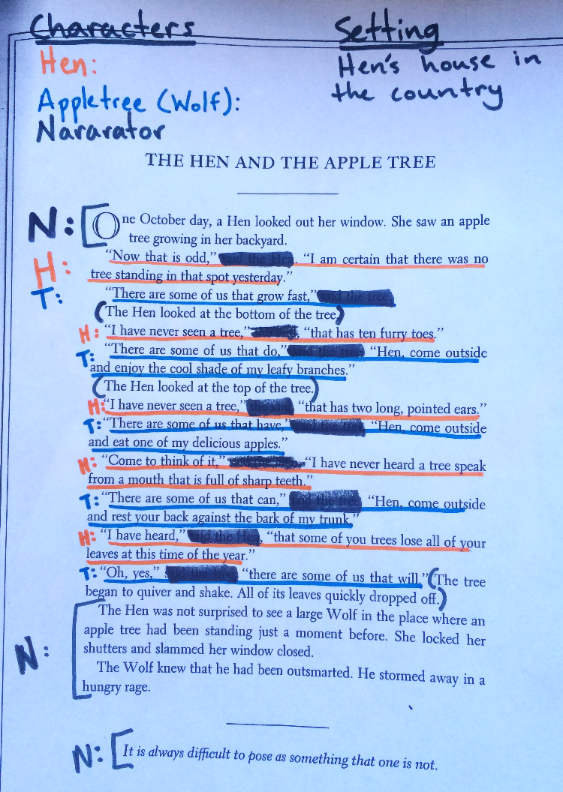 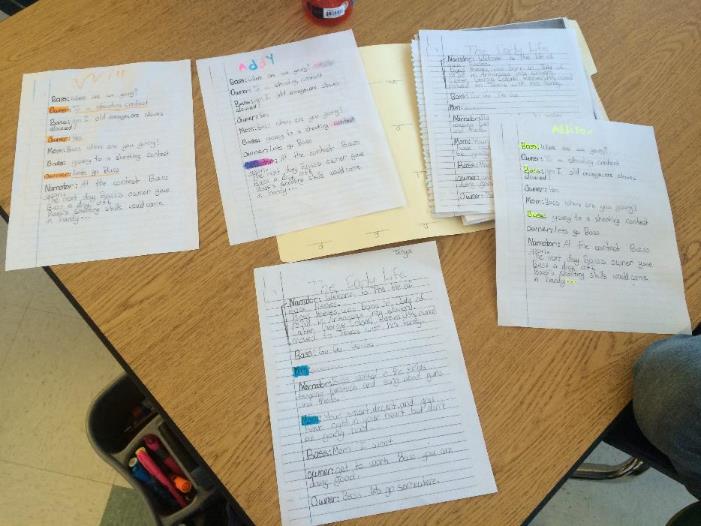 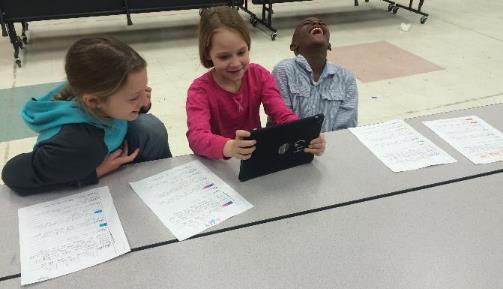 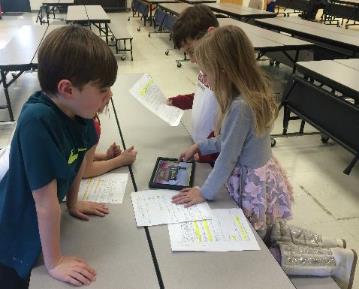 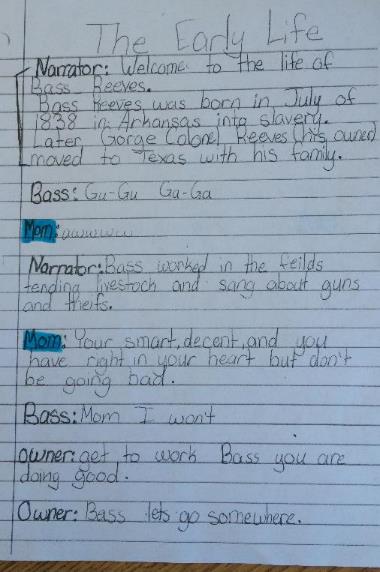 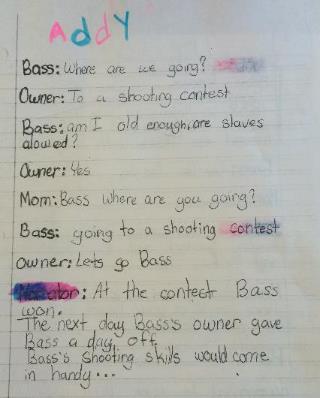 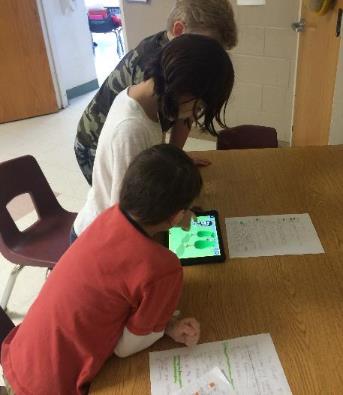 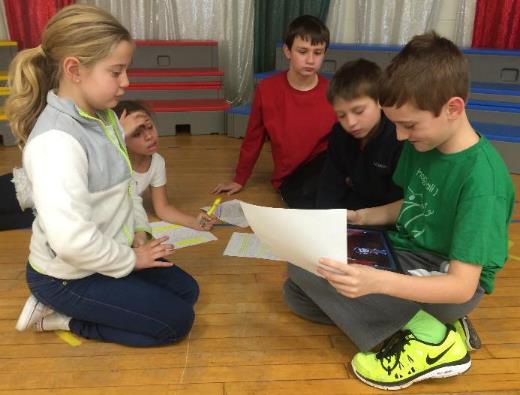 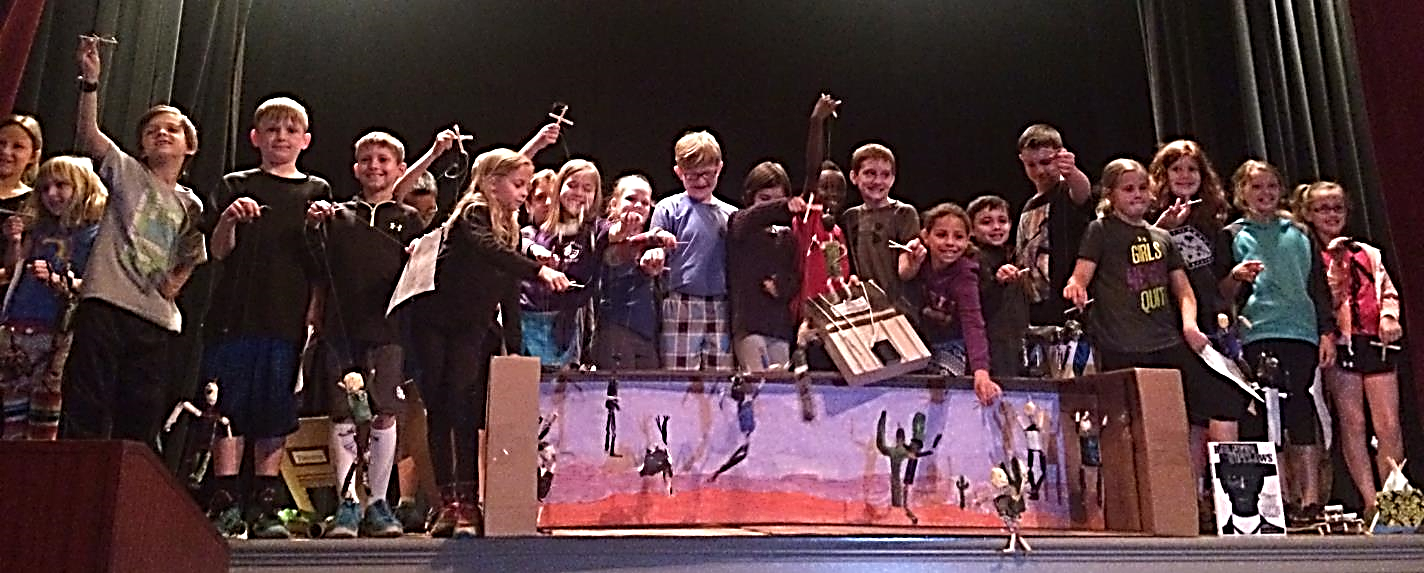